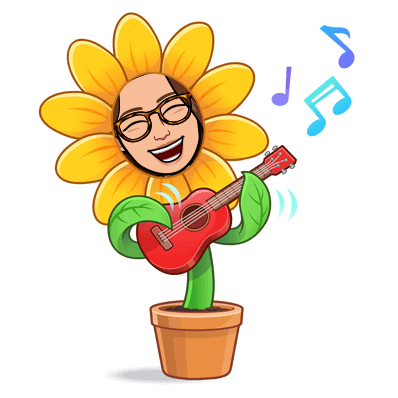 8.1 - Regelmaat in een tabel
www.Lowikwiskunde.nl
        @Lowikwiskunde
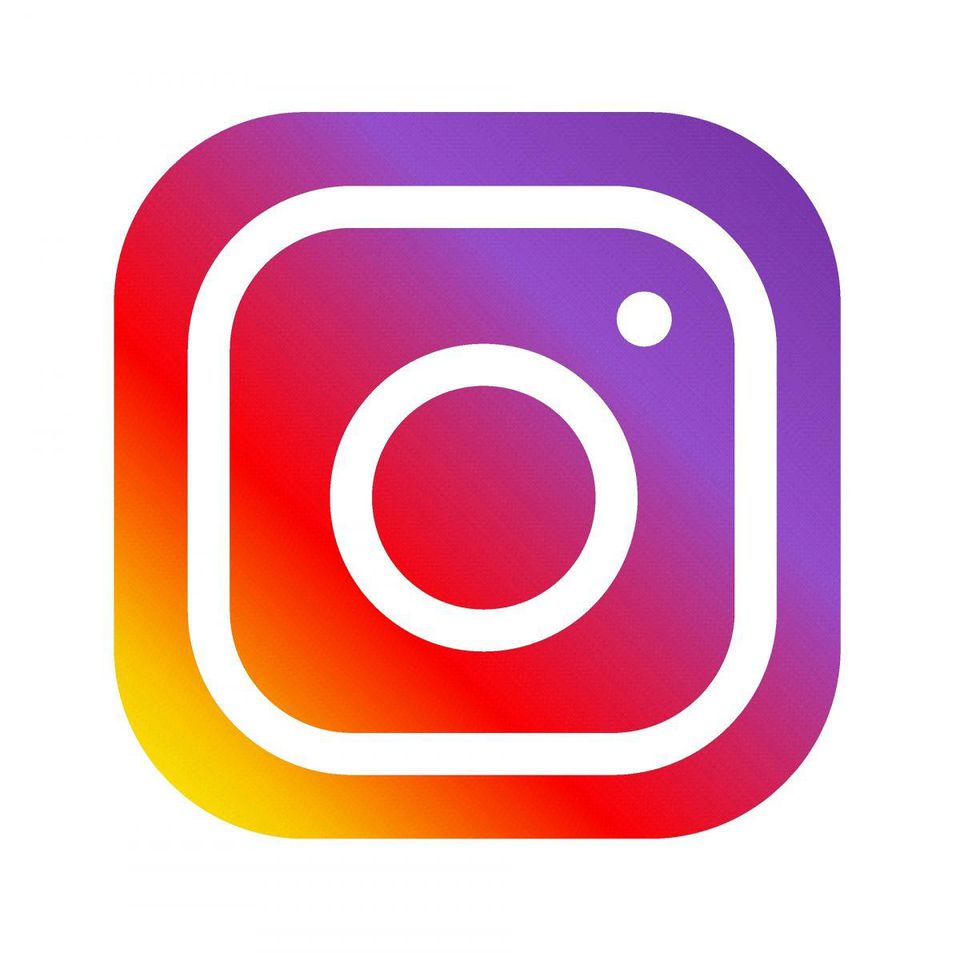 Wat is regelmaat?
Regelmaat is ….
De stap die er boven in de tabel wordt gezet, 
veroorzaakt onder in de tabel steeds dezelfde stap.
De regelmaat 
Boven +1 uur
Onder +6,5 euro
Hoe kom je achter de regelmaat?
Gebruik de boogjes die bij de opdrachten staan om achter de regelmaat te komen. 
BLZ 144 – Testopgave
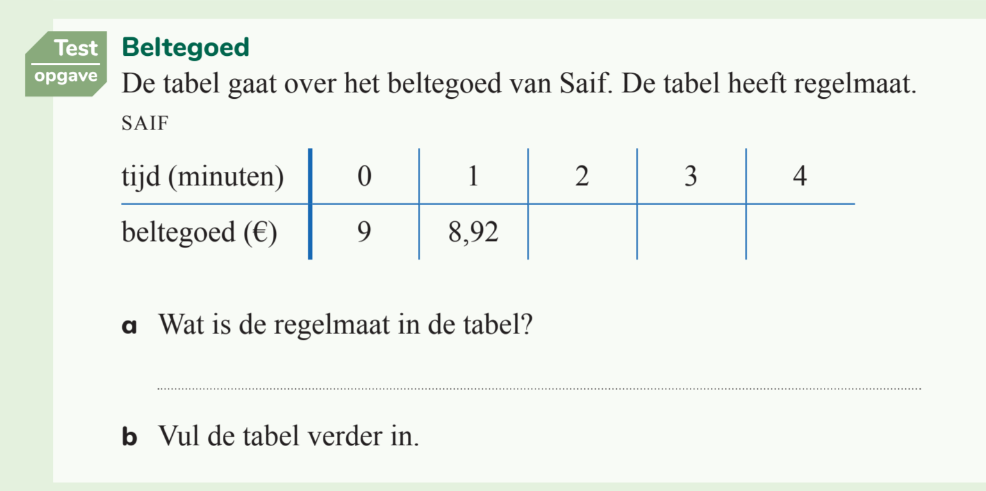 Huiswerk
H8.1 Regelmaat in een tabel 
Blz. 144 – 145 – 146
Opdracht 2 t/m 9
Bonus: 10 en 11 
Nakijken – Boekjes bij docent.